LAY’S: DO US A FLAVOR CAMPAIGN
SERVAS ANALYSIS
Do Us a Flavor Campaign
Lay's Do Us a Flavor campaign 
Do Us a Flavor Case 
Frito-Lay’s Do Us a Flavor Contest
SERVAS Digital Analysis
Sustainable Goals 
Allow more consumer involvement in creating chip flavors 

Improve social media presence 

Increase sales to customers in the United States and other countries

Create a wider variety of chips in the brand
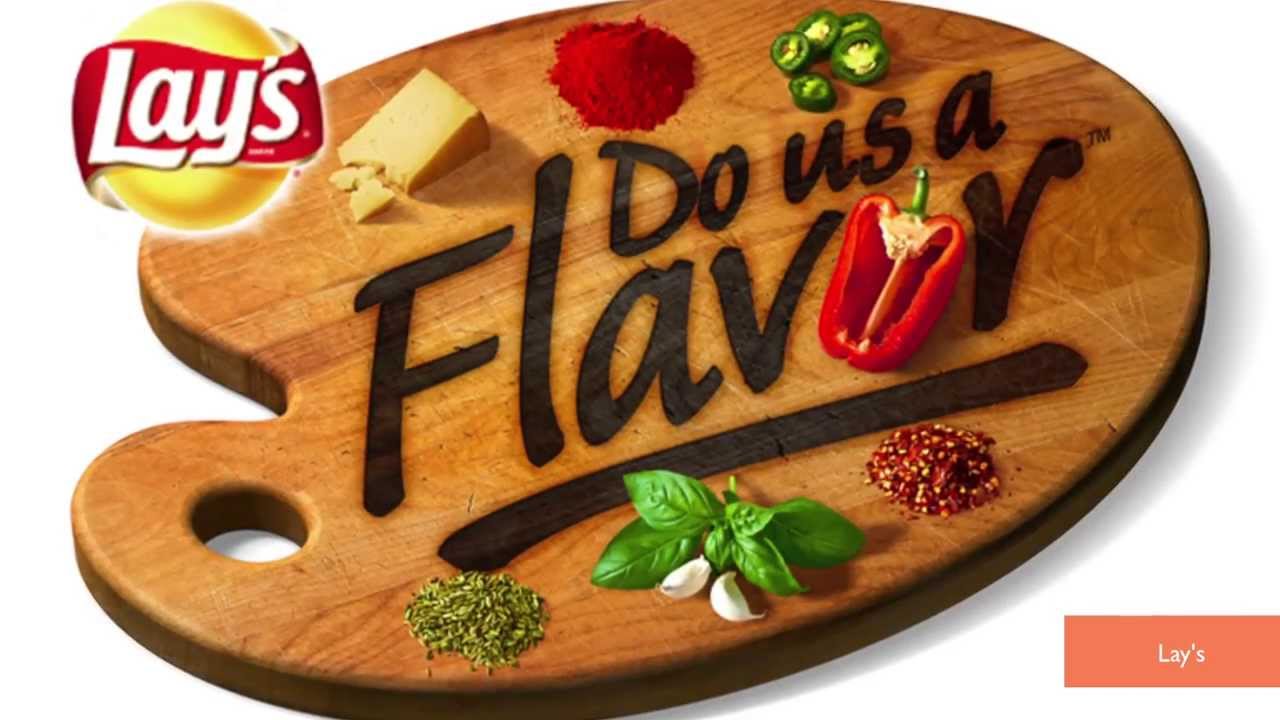 Engagement
Reached Target market through social media influence, creation of a flavor store in New York City 

Message allows the customer to choose what flavor they like best, and also input their own ideas 

Brand uses customer reaction to certain flavors from other countries/states to attract new customers
https://www.youtube.com/watch?v=VMmCZOZeT_k
THE ASK
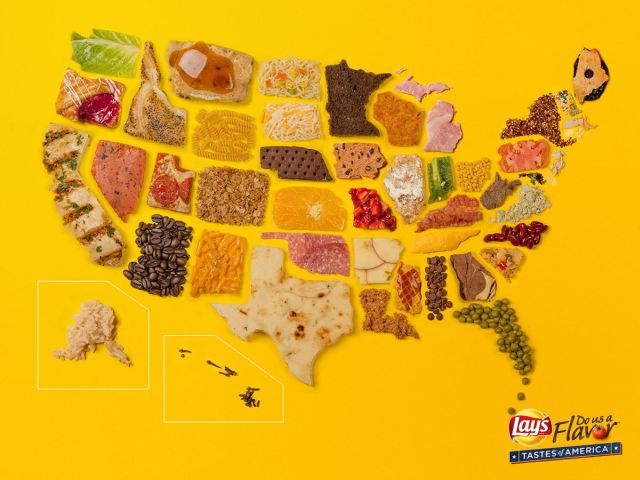 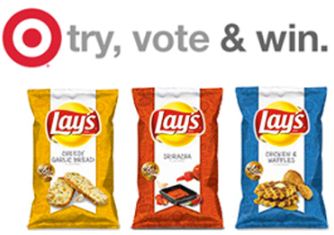 Relationships
Campaign creates interactivity on Lay’s Facebook, and Twitter
Customers can vote online, and submit new chip flavors also
Allows the customer to feel in charge of campaign
Increases the positivity among Lay’s customers
Value
Campaign benefits both organization and individuals with customer involvement and data feedback for organization 

Continues the Lay’s slogan of “one taste and youre in love” by creating the flavors customers will love

Importance of customer opinion and input on chip flavors
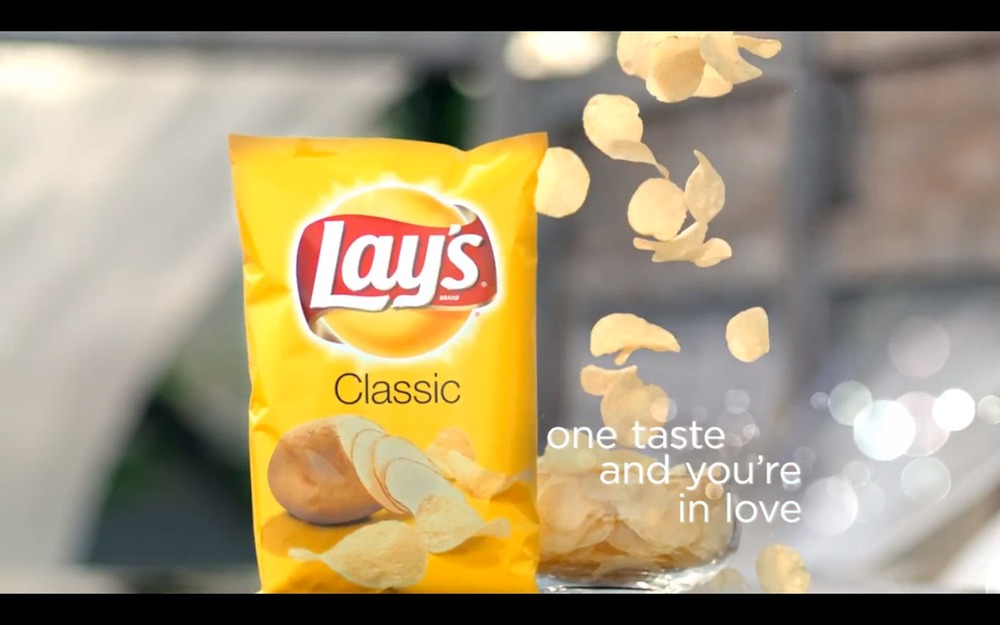 Action
Action is achieved through constant involvement with customers, aiming to please everyone through the Do Us a Flavor campaign

Social Media interaction greatly increased in the start of campaign and continues to grow 

Celebirty involvement helps aid the campaign in being successful through online and tv commercials, reaching out to customers
Synergy
Campaign transforms Lays into digital strategy 
Create more voting websites other then Facebook 

Though consumer involvement online, it allows the organization to have a greater digital presence, therefore increasing sales across the country
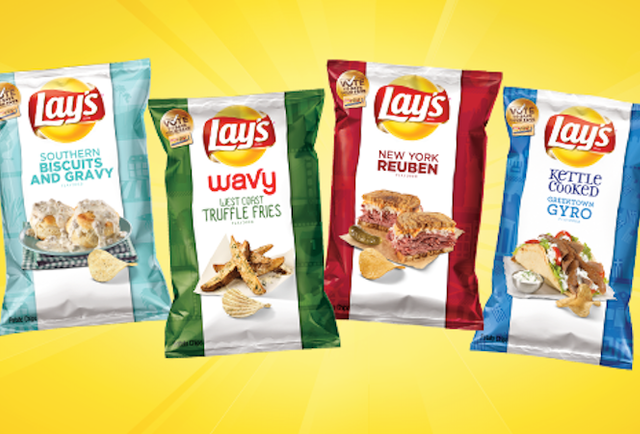 Takeaways
Allow customers to explore your brand 
 Reach a wide audience
Generate strong brand loyalty 
Give people a reason to get invested in your company.
 (Submission was an investment)
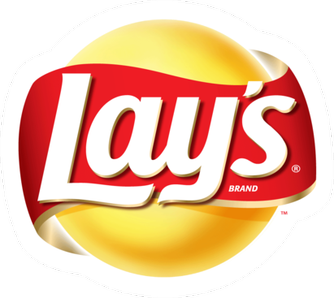 Sources
http://finance.yahoo.com/blogs/daily-ticker/us-flavor-lay-launches-1-million-chip-flavor-192908678.html

http://www.prnewswire.com/news-releases/lays-do-us-a-flavor-contest-returns-to-the-us-with-1-million-grand-prize-for-best-potato-chip-flavor-idea-300021897.html

https://www.youtube.com/channel/UCw3RyPiunzItoI61fJrdHjQ